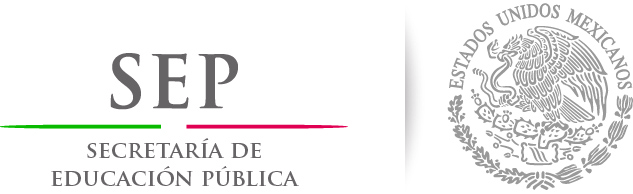 SUBSECRETARÍA DE EDUCACIÓN MEDIA SUPERIOR
COMISIÓN PLANEACIÓN DE LAOFERTA EDUCATIVA
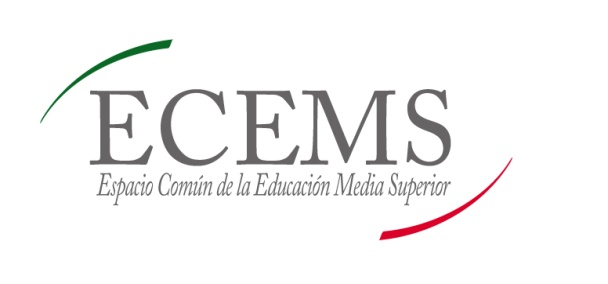 Agosto 15, 2014
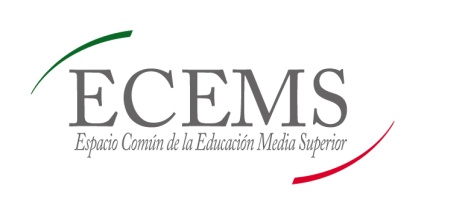 COMISIÓN DE 
PLANEACIÓN DE LA OFERTA EDUCATIVA
DIAGNÓSTICO
Falta de una revisión exhaustiva de la oferta educativa de la Educación Media Superior existente en los estados, que permita  vincularla con todos los sectores de la sociedad.

Falta de estudios de factibilidad pertinentes para determinar la oferta educativa (subsistema y modalidades).

La normatividad vigente esta limitada en materia de libre transito de los estudiantes entre los diferentes subsistemas y no cumple con los lineamientos establecidos en los mecanismos de gestión de la reforma integrados en el acuerdo secretarial 442 por el que se establece el Sistema Nacional de Bachillerato en marco de diversidad.

Se carece de una base de datos confiable sobre la oferta de Educación Media Superior.
ECEMS
SUBSECRETARÍA DE EDUCACIÓN MEDIA SUPERIOR
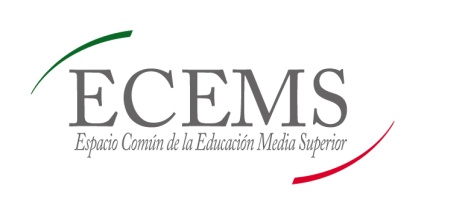 COMISIÓN DE 
PLANEACIÓN DE LA OFERTA EDUCATIVA
PROPUESTAS
Elaborar un diagnóstico nacional para determinar la pertinencia de la oferta educativa de la Educación Media Superior a la vocación de los subsistemas, así como su actualización y revisión permanente.

Impulsar y respaldar el trabajo de la Comisión Estatal para la Planeación y Pertinencia de la Educación Media Superior (CEPPEMS).

Establecer la normatividad y los procedimientos necesarios para atender el libre transito de los estudiantes entre los diferentes subsistemas y modalidades.

Establecer un sistema de información estadística confiable sobre la oferta de la educación media superior y superior en los estados.
ECEMS
SUBSECRETARÍA DE EDUCACIÓN MEDIA SUPERIOR